هيا بنا نكتشف موضوع
درسنا لليوم
داخل كل مربع يوجد سؤال سوف نجيب على الأسئلة بالترتيب
1
2
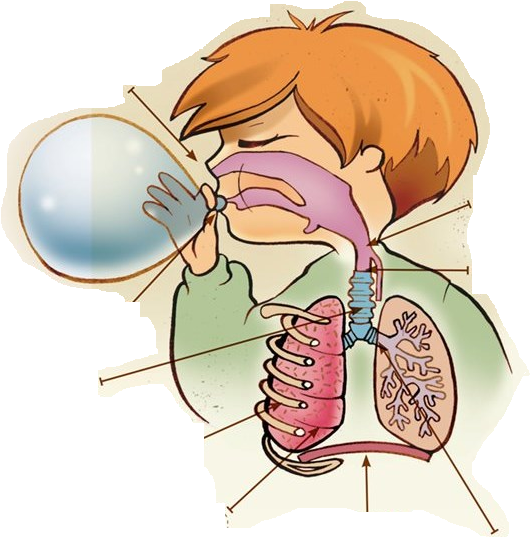 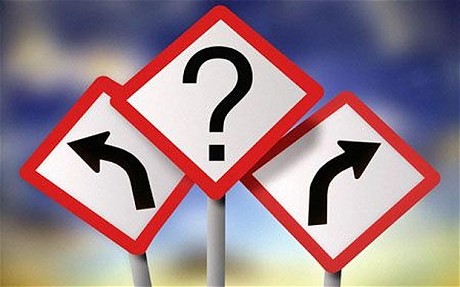 4
3
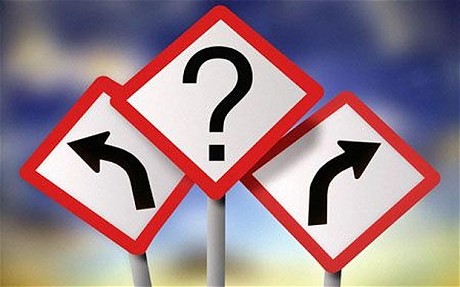 السؤال هو
التنفس ضروري لـِ:
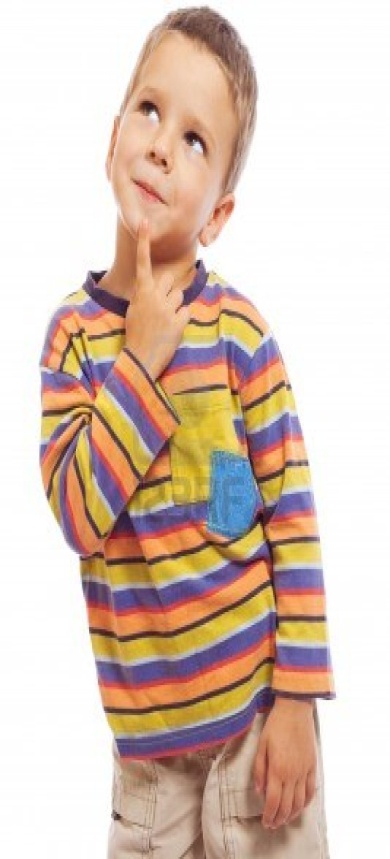 للإنسان فقط
للنباتات فقط
للحيوانات فقط
جميع الكائنات الحية
إجابة خاطئة حاول مرةً أخرى
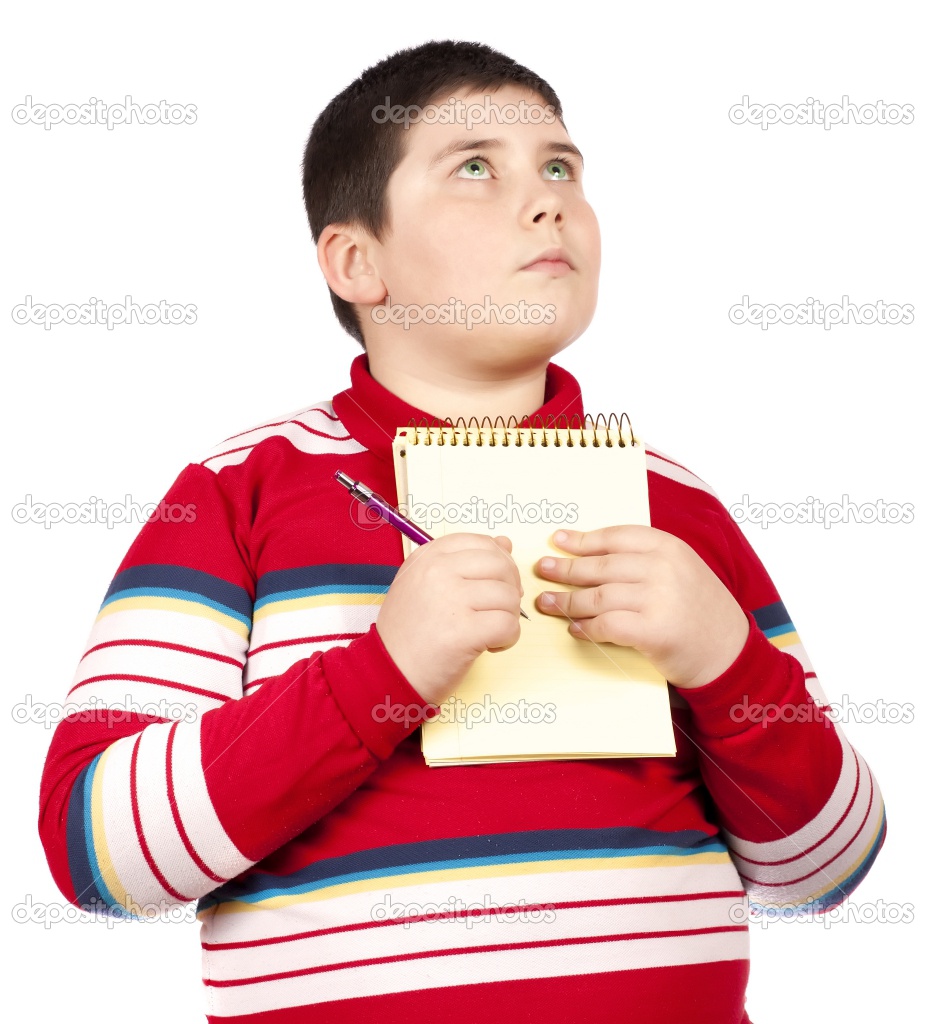 العودة إلى السؤال
لقد أصبت ممتاز......!!!
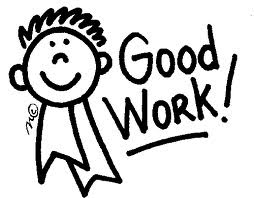 هيا بنا للسؤال التالي
2
1
4
3
السؤال هو
عندما نلمس رقبتنا، نشعر بوجود حلقات، هذه الحلقات تسمى:
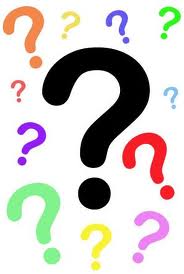 الرئتين
القصبة الهوائية
الحجاب الحاجز
انابيب نقل الدم
2
4
3
إجابة خاطئة حاول مرةً أخرى
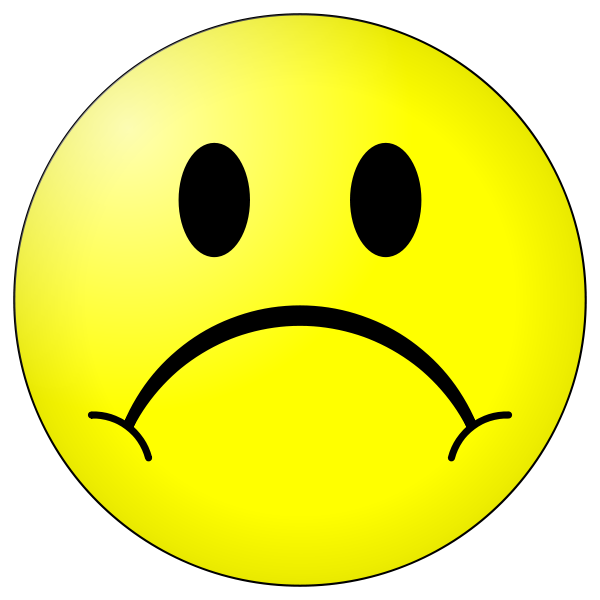 العودة إلى السؤال
لقد أصبت ممتاز
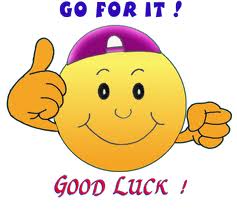 هيا بنا للسؤال التالي
السؤال هو
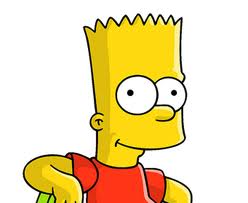 أكمل الجملة التالية:
 عندما تلعب رياضة تزداد وتيرة نبضات الـ ـــــــــــــــــ
اليدين
القلب
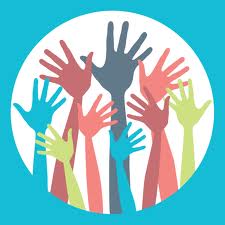 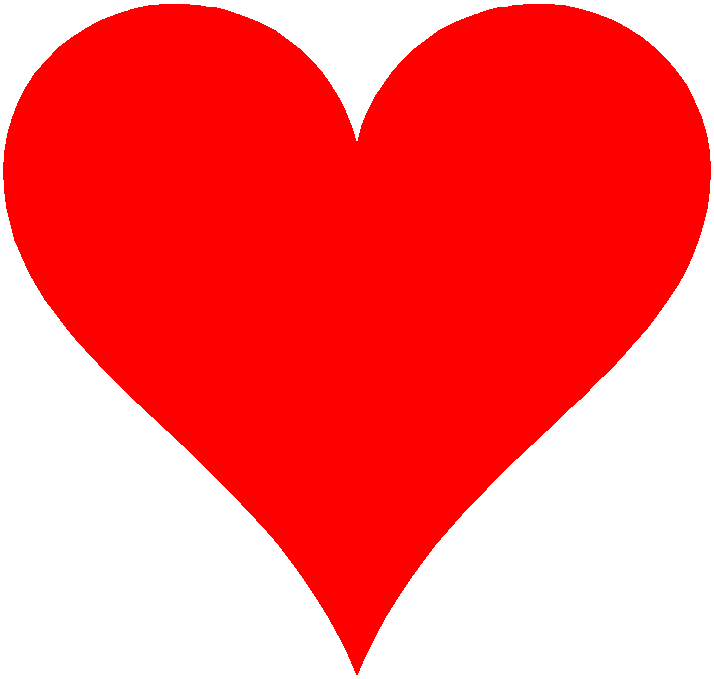 لقد أصبت ممتاز
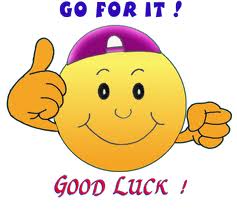 هيا بنا للسؤال التالي
إجابة خاطئة حاول مرةً أخرى
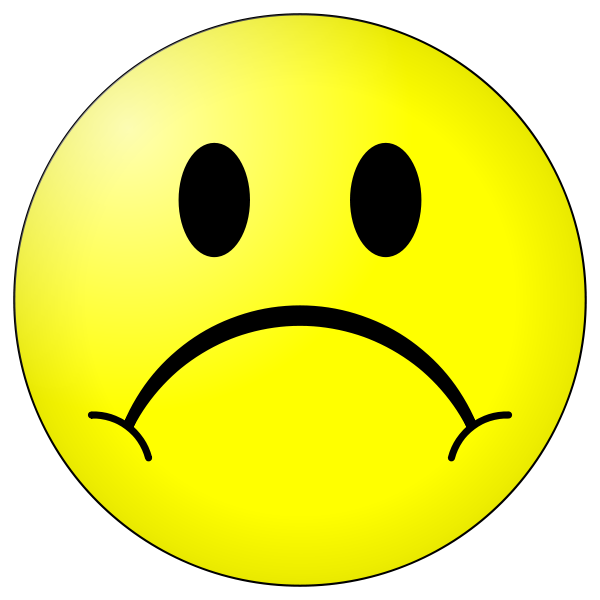 العودة إلى السؤال
4
3
عزيزي الطالب ها قد جاءت فرصتك للتوقع ما هو موضوع درسنا اليوم...

 هل يمكنك التوقع ما هو درس اليوم، حسناً سوف أساعدكم هل هو ال
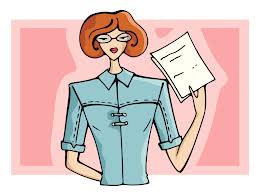 التنفس
الرياضة
لقد أصبت ممتاز
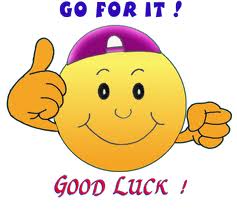 التالي
إجابة خاطئة حاول مرةً أخرى
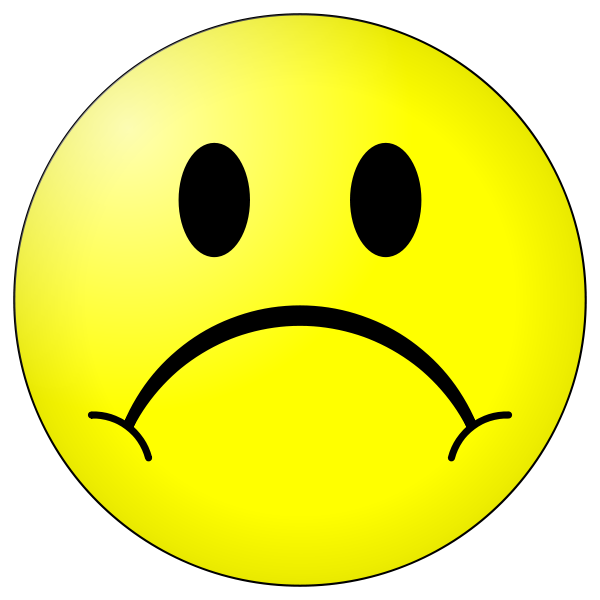 موضوع الدرس هو
التنفس
4
من بعد ما عرفنا موضوع  درسنا لليوم وهو التنفس 
هيا ننتقل الى شريحة العرض